更新了的基督徒或信仰群体，會有6樣生命表現
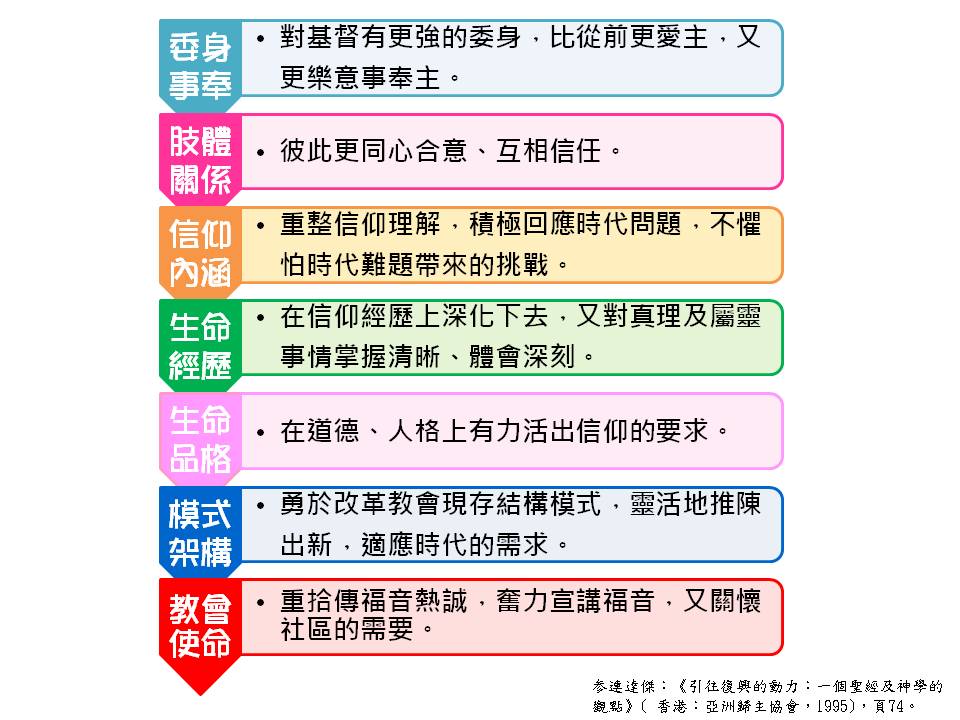 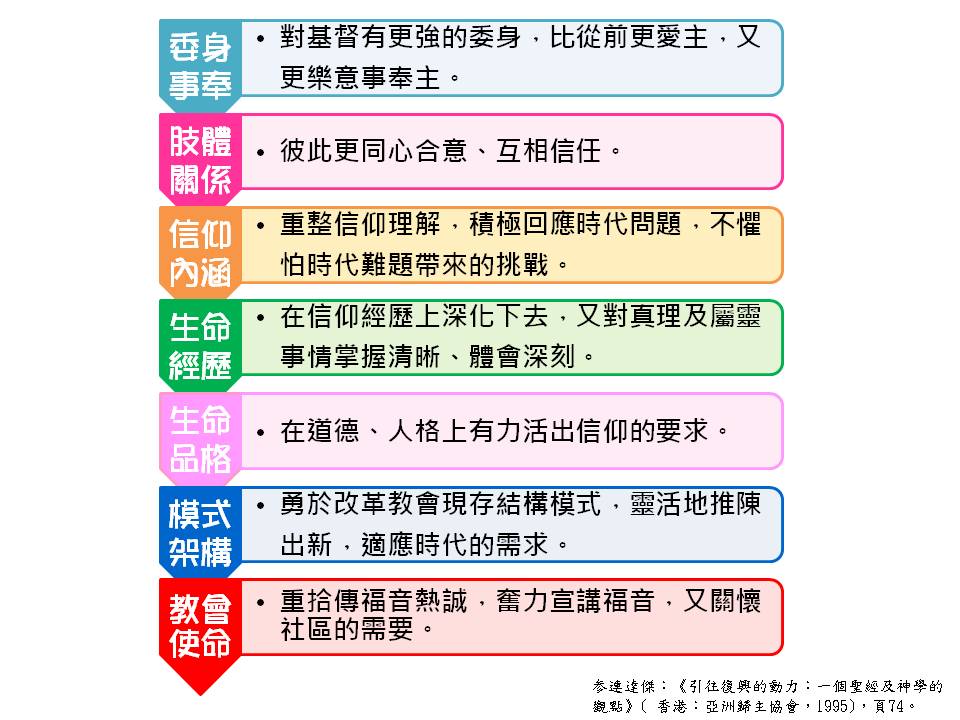